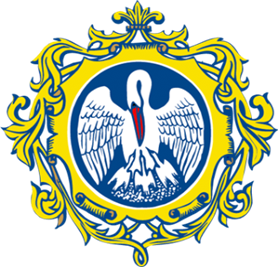 РОССИЙСКИЙ ГОСУДАРСТВЕННЫЙ  
ПЕДАГОГИЧЕСКИЙ УНИВЕРСИТЕТ ИМ. А.И. ГЕРЦЕНА


ИНКЛЮЗИВНОЕ ВЫСШЕЕ ОБРАЗОВАНИЕ: 
ПРОБЛЕМЫ ПРОФЕССИОНАЛЬНО-ЛИЧНОСТНОЙ ГОТОВНОСТИ ПРЕПОДАВАТЕЛЕЙ



В.З. КАНТОР,
проректор по инклюзивному образованию,
доктор педагогических наук, профессор,

А.П. АНТРОПОВ,
директор РУМЦ, 
кандидат педагогических наук, доцент
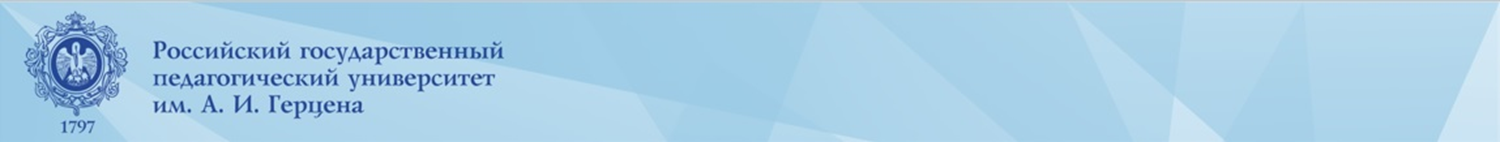 ИНКЛЮЗИВНОЕ ВЫСШЕЕ ОБРАЗОВАНИЕ В РОССИИ
СКРИНИНГ ГОТОВНОСТИ 
ПРОФЕССОРСКО-ПРЕПОДАВАТЕЛЬСКОГО СОСТАВА ВУЗОВ 
К РЕАЛИЗАЦИИ ИНКЛЮЗИВНОГО ОБРАЗОВАНИЯ

БАЗА СКРИНИНГА: 
 
23 государственных и негосударственных вуза Санкт-Петербурга и Ленинградской области, в которых обучаются в общей сложности свыше 760 студентов с инвалидностью.

РЕСПОНДЕНТЫ: 

427 преподавателей, имеющих различный стаж научно-педагогической работы и опыт взаимодействия с инвалидами, а также представляющих разные вузовские профили, предметные области и должностные категории.
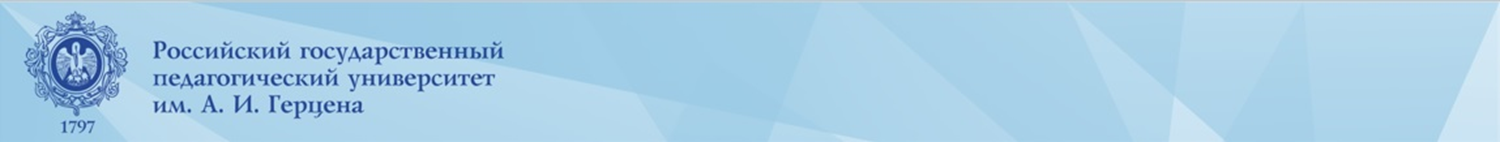 ИНКЛЮЗИВНОЕ ВЫСШЕЕ ОБРАЗОВАНИЕ В РОССИИ
РЕЗУЛЬТАТЫ СКРИНИНГА ГОТОВНОСТИ 
ПРОФЕССОРСКО-ПРЕПОДАВАТЕЛЬСКОГО СОСТАВА ВУЗОВ 
К РЕАЛИЗАЦИИ ИНКЛЮЗИВНОГО ОБРАЗОВАНИЯ



С одной стороны,..
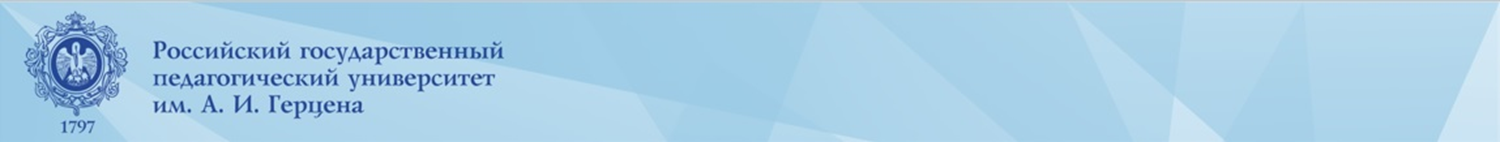 ИНКЛЮЗИВНОЕ ВЫСШЕЕ ОБРАЗОВАНИЕ В РОССИИ
Частотное распределение ответов на вопрос 
«Если бы у Вас попросили совета относительно поступления лица с инвалидностью в вуз, то какой совет Вы бы дали?»
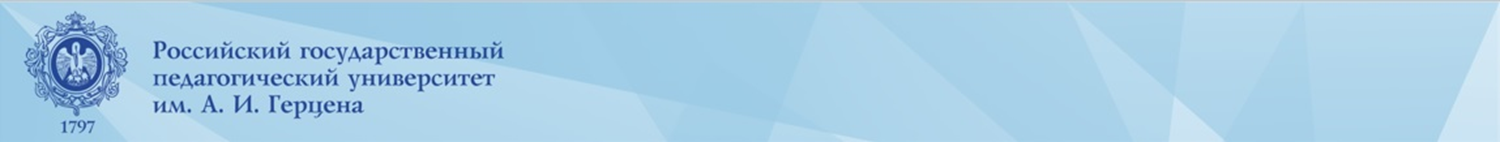 ИНКЛЮЗИВНОЕ ВЫСШЕЕ ОБРАЗОВАНИЕ В РОССИИ
Частотное распределение ответов на вопрос 
«Если в "обычной" студенческой группе будет обучаться студент с инвалидностью, то как, на Ваш взгляд, это скажется на эффективности и качестве образовательного процесса в целом?»
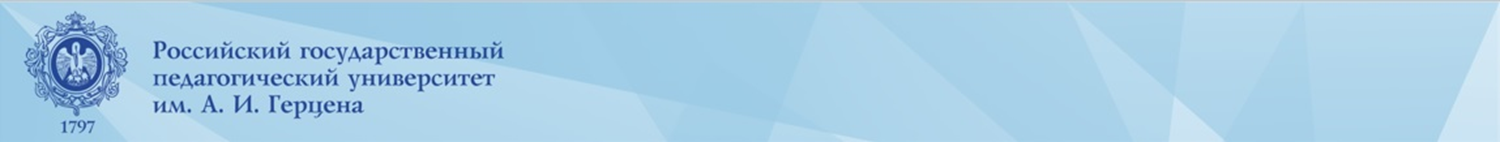 ИНКЛЮЗИВНОЕ ВЫСШЕЕ ОБРАЗОВАНИЕ В РОССИИ
РЕЗУЛЬТАТЫ СКРИНИНГА ГОТОВНОСТИ 
ПРОФЕССОРСКО-ПРЕПОДАВАТЕЛЬСКОГО СОСТАВА ВУЗОВ 
К РЕАЛИЗАЦИИ ИНКЛЮЗИВНОГО ОБРАЗОВАНИЯ



С другой стороны,..
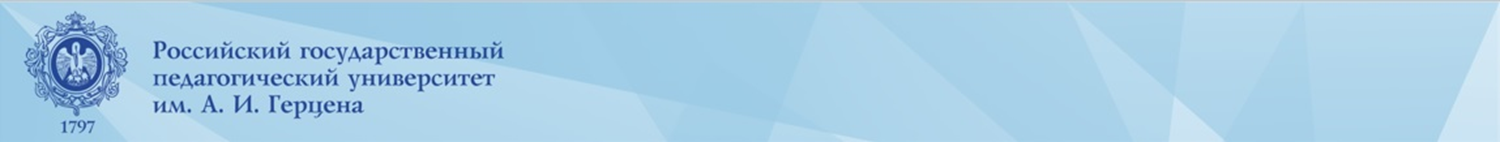 ИНКЛЮЗИВНОЕ ВЫСШЕЕ ОБРАЗОВАНИЕ В РОССИИ
Частотное распределение ответов на вопрос «На Ваш взгляд, в каком формате наиболее целесообразно организовывать вузовское обучение инвалидов?»
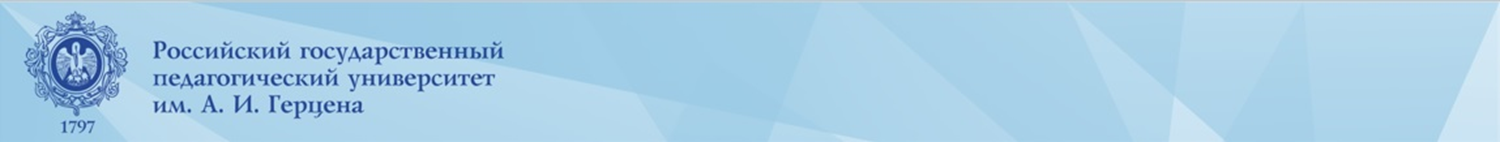 ИНКЛЮЗИВНОЕ ВЫСШЕЕ ОБРАЗОВАНИЕ В РОССИИ
Частотное распределение ответов на вопрос 
«По Вашему мнению, какие формы организации вузовского обучения оптимальны для лиц с инвалидностью?»
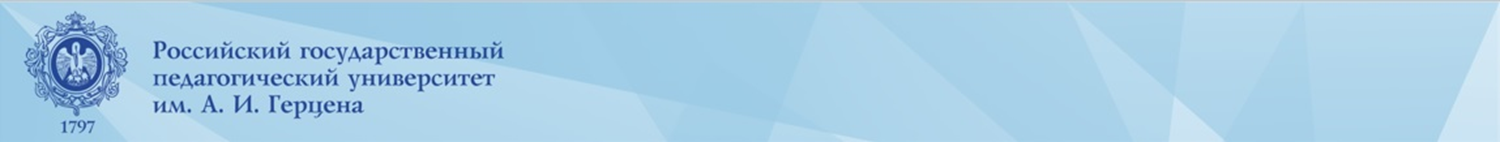 ИНКЛЮЗИВНОЕ ВЫСШЕЕ ОБРАЗОВАНИЕ В РОССИИ
Частотное распределение ответов на вопрос 
«Знакомы ли Вы с «философией» и сущностью инклюзивного подхода 
в высшем образовании?»
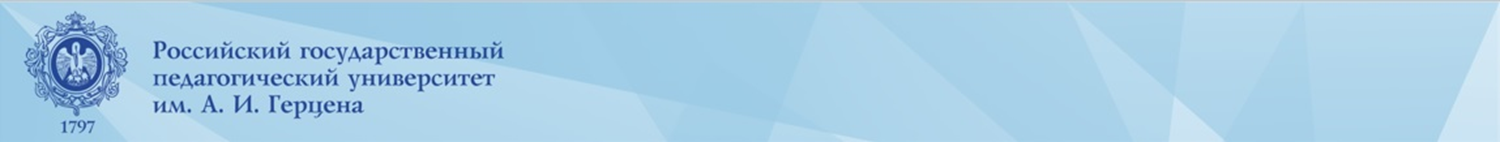 ИНКЛЮЗИВНОЕ ВЫСШЕЕ ОБРАЗОВАНИЕ В РОССИИ
РЕЗУЛЬТАТЫ СКРИНИНГА ГОТОВНОСТИ 
ПРОФЕССОРСКО-ПРЕПОДАВАТЕЛЬСКОГО СОСТАВА ВУЗОВ 
К РЕАЛИЗАЦИИ ИНКЛЮЗИВНОГО ОБРАЗОВАНИЯ



С одной стороны,..
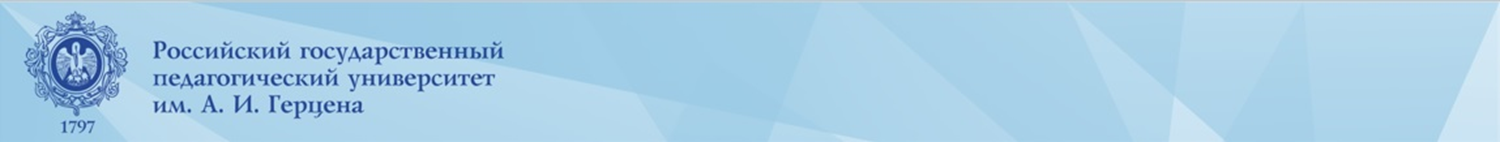 ИНКЛЮЗИВНОЕ ВЫСШЕЕ ОБРАЗОВАНИЕ В РОССИИ
Частотное распределение ответов на вопрос «Насколько сложным для Вас в психологическом плане было бы проведение учебных занятий на потоке или в группе, где есть студенты с инвалидностью?»
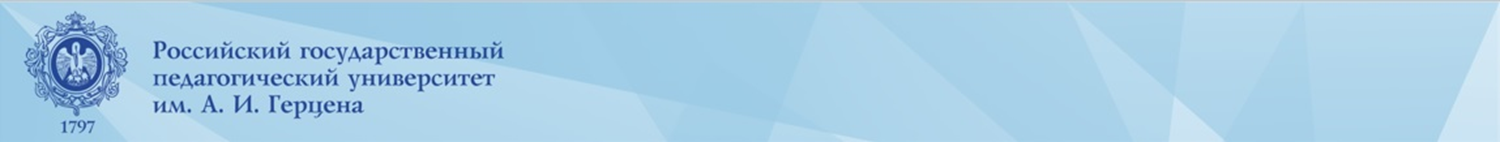 ИНКЛЮЗИВНОЕ ВЫСШЕЕ ОБРАЗОВАНИЕ В РОССИИ
Частотное распределение ответов на вопрос 
«Если Вам предстояло бы или приходится проводить учебные занятия в группах, где есть студенты с инвалидностью, сопряжено ли это для вас с трудностями методического характера?»
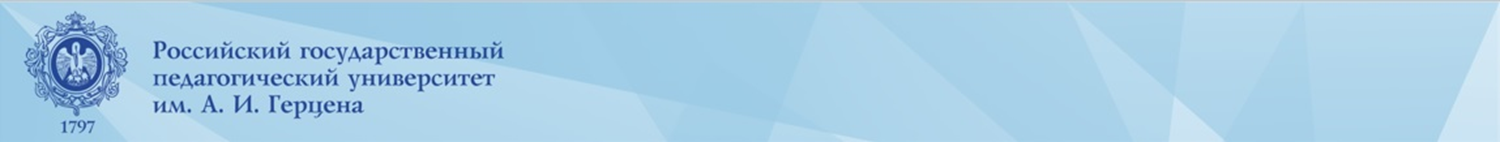 ИНКЛЮЗИВНОЕ ВЫСШЕЕ ОБРАЗОВАНИЕ В РОССИИ
РЕЗУЛЬТАТЫ СКРИНИНГА ГОТОВНОСТИ 
ПРОФЕССОРСКО-ПРЕПОДАВАТЕЛЬСКОГО СОСТАВА ВУЗОВ 
К РЕАЛИЗАЦИИ ИНКЛЮЗИВНОГО ОБРАЗОВАНИЯ



С другой стороны,..
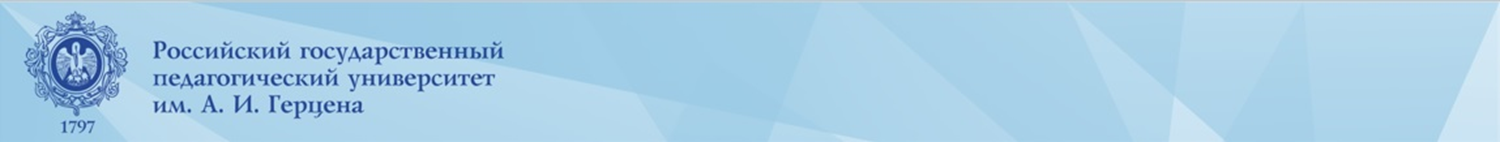 ИНКЛЮЗИВНОЕ ВЫСШЕЕ ОБРАЗОВАНИЕ В РОССИИ
Частотное распределение ответов на вопрос 
«Насколько отчетливо Вы представляете себе специфику учебно-познавательной и коммуникативной деятельности студентов-инвалидов?»
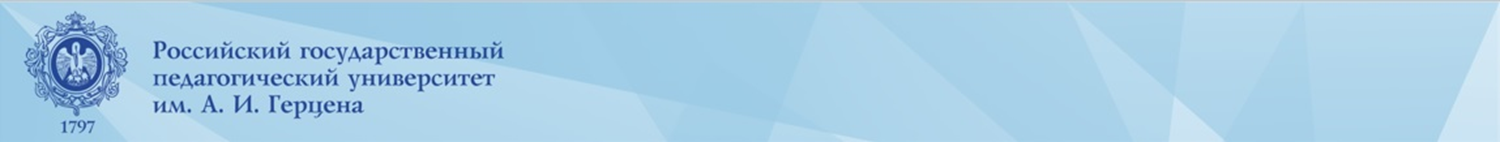 ИНКЛЮЗИВНОЕ ВЫСШЕЕ ОБРАЗОВАНИЕ В РОССИИ
Частотные распределения ответов на вопросы о знакомстве с нормативно-методическими сторонами инклюзивного высшего образования
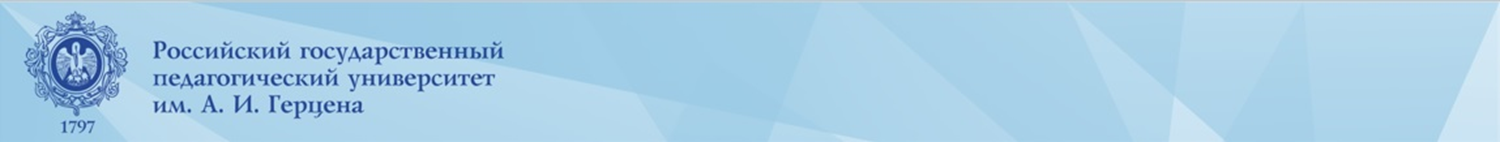 ИНКЛЮЗИВНОЕ ВЫСШЕЕ ОБРАЗОВАНИЕ В РОССИИ
Частотное распределение ответов на вопрос «Умеете ли Вы самостоятельно разрабатывать для студентов-инвалидов адаптированные варианты рабочих программ и адаптированные учебно-методические материалы реализуемых Вами учебных дисциплин?»
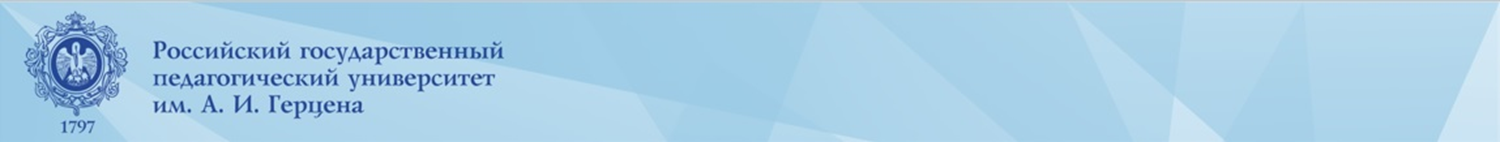 ИНКЛЮЗИВНОЕ ВЫСШЕЕ ОБРАЗОВАНИЕ В РОССИИ
Частотное распределение ответов на вопрос 
«Когда обычно Вы узнаете, что на потоке или в учебной группе, где Вы преподаете, обучаются студенты с инвалидностью?»
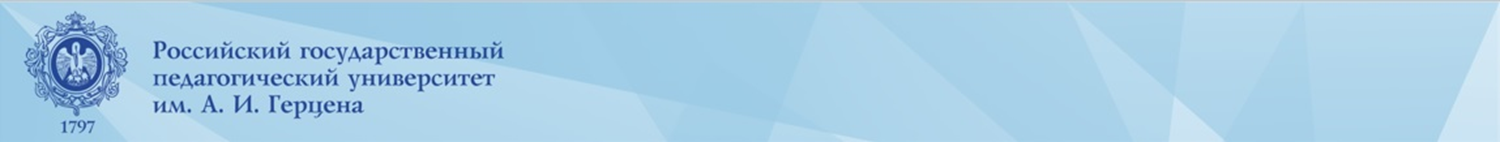 ИНКЛЮЗИВНОЕ ВЫСШЕЕ ОБРАЗОВАНИЕ В РОССИИ
Частотное распределение ответов на вопрос 
«Заинтересованы ли Вы в повышении квалификации по вопросам вузовского обучения инвалидов?»
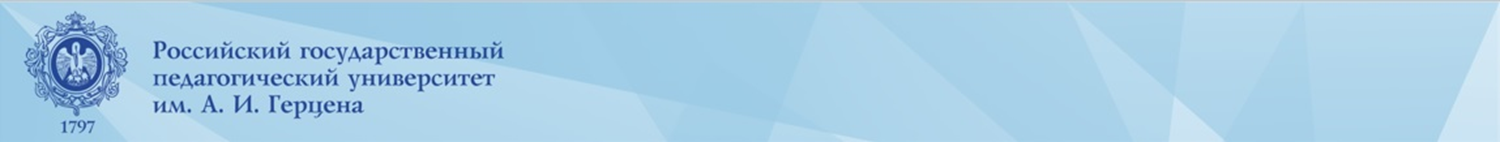 ИНКЛЮЗИВНОЕ ВЫСШЕЕ ОБРАЗОВАНИЕ В РОССИИ
ИТОГИ СКРИНИНГА ГОТОВНОСТИ ПРОФЕССОРСКО-ПРЕПОДАВАТЕЛЬСКОГО СОСТАВА ВУЗОВ К РЕАЛИЗАЦИИ ИНКЛЮЗИВНОГО ОБРАЗОВАНИЯ

Необходимо целенаправленное психолого-педагогическое и методическое сопровождение вхождения вузовских преподавателей в инклюзивный процесс, так как:
инклюзивная образовательная парадигма в недостаточной степени освоена вузовскими научно-педагогическими работниками;
представления преподавателей об обеспечении доступа инвалидов к вузовскому обучению связаны преимущественно с опорой не на инклюзивный образовательный формат, а на образовательную дифференциацию в различных ее формах;
у большинства вузовских преподавателей отсутствуют полные, определенные, научно обоснованные и осознанные представления о специфике учебно-познавательной и коммуникативной деятельности студентов с инвалидностью и путях ее учета в практике;
профессорско-преподавательский состав вузов в целом не обладает достаточными компетенциями в области разработки адаптированных образовательных программ и учебно-методических материалов, применения специальных технических средств обучения, реализации промежуточной и итоговой аттестации студентов-инвалидов с учетом их особенностей;
научно-педагогические работники вузов слабо мотивированы к повышению квалификации в методологических, психолого-педагогических, нормативно-методических и технологических вопросах инклюзивного высшего образования.
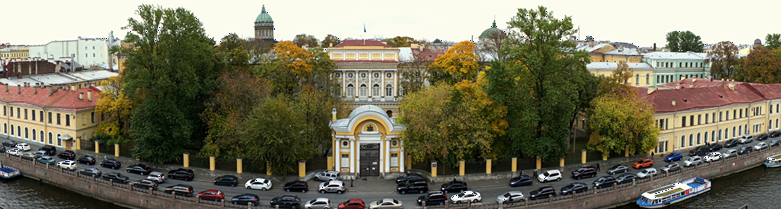 Спасибо за внимание!
prorector_incedu@herzen.spb.ru 

rumc@herzen.spb.ru